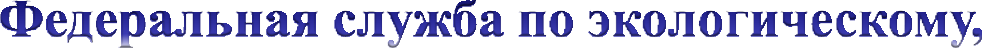 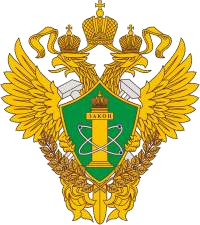 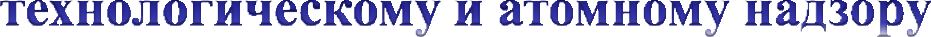 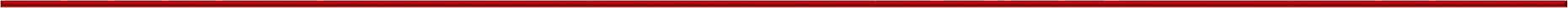 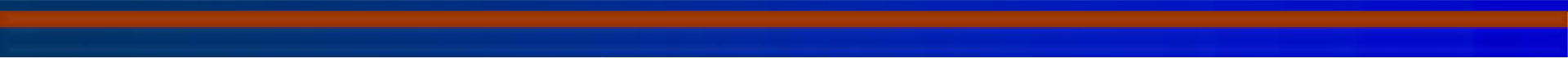 Доклад
о результатах анализа аварийности и травматизма при эксплуатации башенных кранов в Российской Федерации в 2024 году
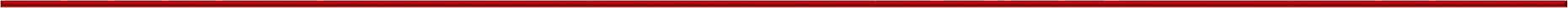 Докладчик: Начальник Байкальского отдела общепромышленного и государственного строительного надзора Забайкальского управления Ростехнадзора Дроздов Андрей Викторович

22 ноября 2024
Анализ
РОСТЕХНАДЗОР
Забайкальское Управление
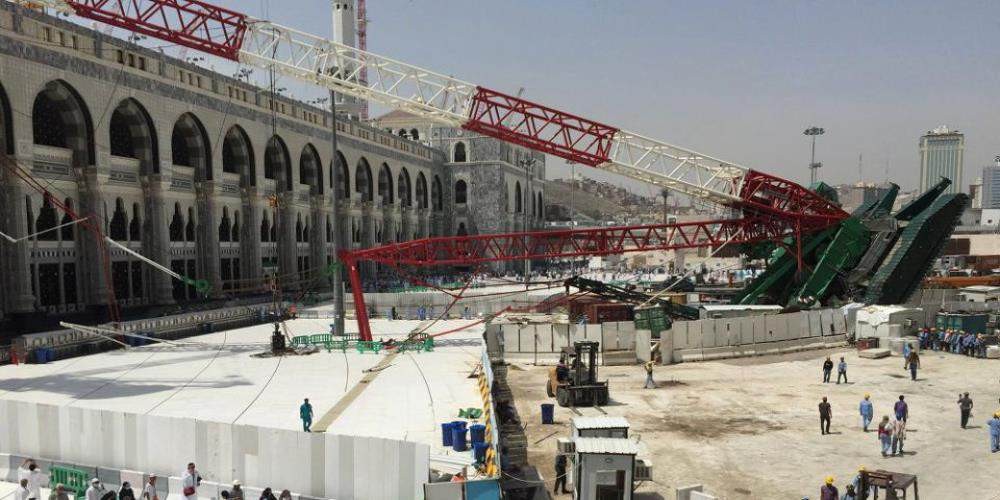 На основе Федерации связанных
проведенного анализа, в Российской не	снижается	количество	аварий,
с	эксплуатацией	строительных
башенных кранов. Аварии зачастую приводят к травматизму  и  даже  гибели  людей:  рабочих, случайных прохожих, жителей домов, на которые
обрушилась  техника,  а  также  к  повреждению
имущества.
зданий	и	другого

Безопасность	эксплуатируемой	строительной
техники  и,  в  первую  очередь,  такой  сложной  и тяжелой, как башенные краны - один из важнейших аспектов безопасности всей строительной отрасли. По информации Ростехнадзора, основные причины аварий  при  работе  с  грузоподъемной  техникой  - эксплуатация  технически  неисправных  башенных кранов, невыполнение в полном объеме технических обслуживании	кранов	и	капитально- восстановительных  ремонтов,  а  также  нарушение проектов  производства  работ  грузоподъемными кранами.
Рассмотрим  некоторые  аварии  произошедшие с башенными  кранами  на  территории  Российской Федерации в 2024 году.
Аварии в 2024г.
РОСТЕХНАДЗОР
Забайкальское Управление
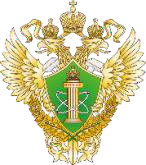 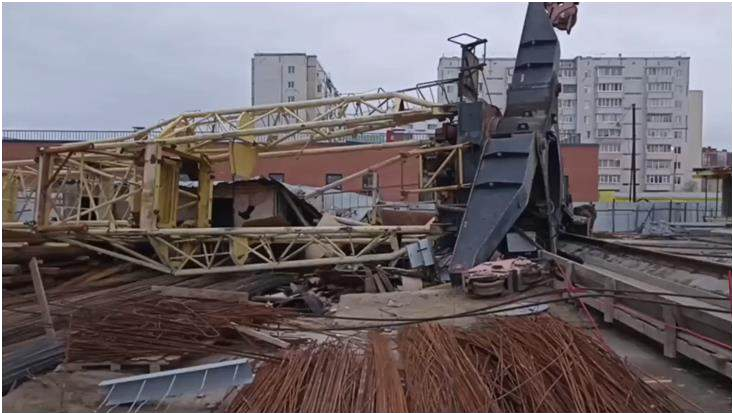 29  октября  2024  г.,  в  г. Тобольск  на  строительной площадке рухнул башенный кран.  Конструкция  упала прямо на детскую площадку в полуметре от уже сданного дома.  По  предварительной информации,  пострадавших нет.    На    этой    же строительной  площадке  05 февраля  2024  года    уже происходило падение крана.
25 апреля  2024 года в 18:02 на строительной площадке многоквартирного дома по  адресу ул. Рельефная, в Новосибирске произошла авария на башенном кране. Упала стрела крана, а также груз, который он поднимал в этот момент. Опасность ситуации заключается в том, что в непосредственной близости от стройки, на  расстоянии не более 20 метров, находится детский сад "Калейдоскоп". В момент аварии дети находились на прогулке, и падение стрелы крана  создало реальную угрозу их жизни и здоровью.
РОСТЕХНАДЗОР
Забайкальское Управление
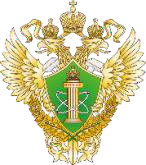 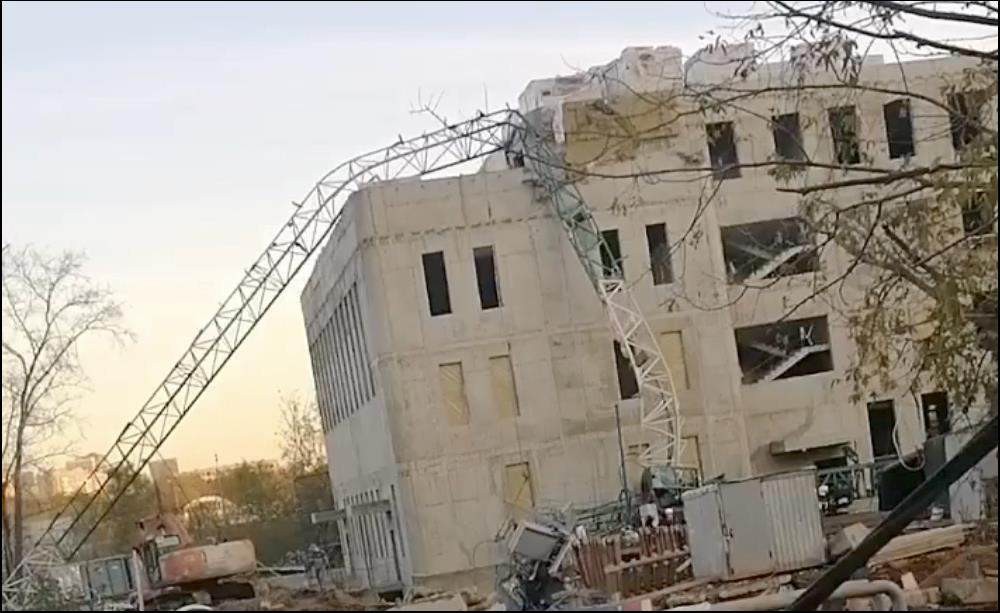 В октябре 2024 г в Москве на Талдомской улице в районе Западное Дегунино рухнул 25- метровый  башенный  кран  с  машинистом внутри.  Происшествие  случилось  в  разгар рабочего дня, когда на площадке находились десятки рабочих.  Кран упал на четвертый этаж строящегося здания. Стрела и кабина
строительной
повреждены.
техники
Пострадавшего
оказались
машиниста
госпитализировали в Боткинскую больницу. Предварительно,   у   него   зафиксировали переломы ребер и позвоночника.
На Ангарской улице севере Москвы при строительстве учебного корпуса Российского университета   транспорта,   на     рухнул башенный кран, в кабине в момент  падения находился рабочий. Пострадавшего рабочего достали из-под завалов и госпитализировали с переломом позвоночника и ребер.
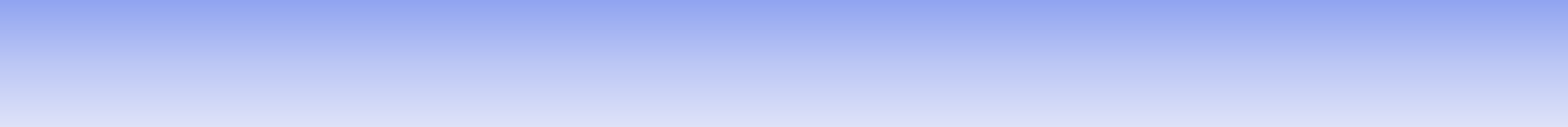 РОСТЕХНАДЗОР
Забайкальское управление
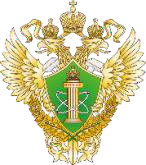 Авария при эксплуатации башенного крана в г.
Улан-Удэ
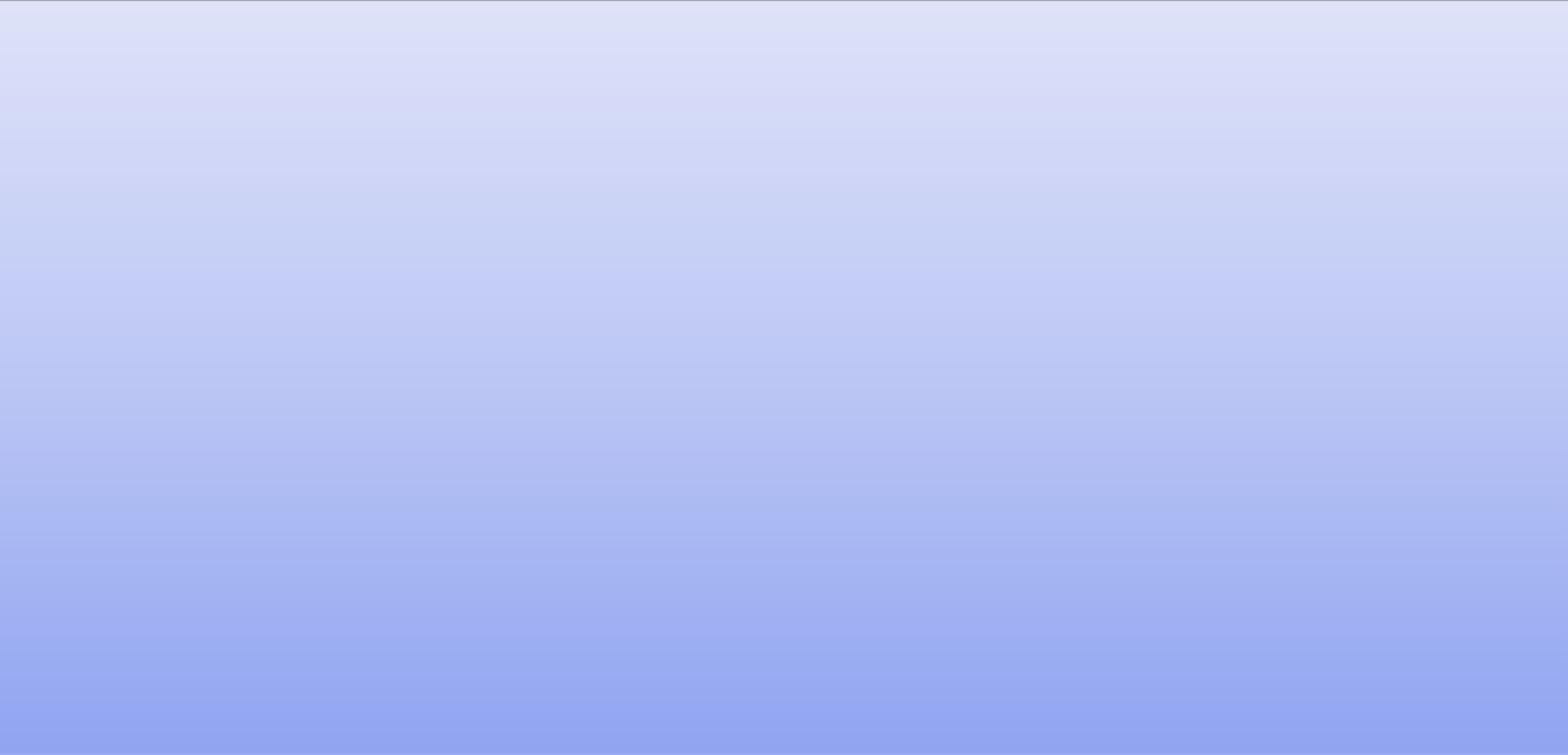 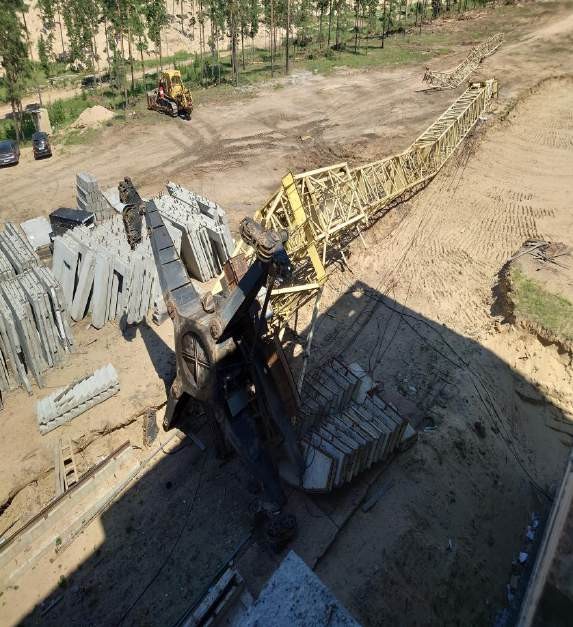 Обстоятельства падения 20.06.2024
башенного крана в ООО «СЗ «Мегаполис»

19.06.24 машинист крана, работник ООО «СЗ «Мегаполис» по телефону   попросил  знакомого,  ранее  работавшего  в  данной организации, его заменить его на один  день, подмену со  слов машиниста. согласовали с мастером.
20.06.24  вышедший на подмену работник беспрепятственно пройдя на территорию строительной площадки,  взобрался  в кабину  и приступил к управлению краном. Мастер в тот день не работал и находился в административном отпуске. Вахтенный журнал в кабине отсутствовал.
С  8:00  утра  к  работе  приступили  работники  Индивидуального предпринимателя  -  подрядчика  строительно-монтажных  работ, монтажники.  С начала смены бригада выполнила работы: подняли при помощи крана песок в бадье на верх строящегося здания, железобетонную  плиту перекрытия  и  установили  на бетонный раствор, выработали весь заготовленный раствор в межплитные швы. Для производства погрузо-разгрузочных работ между бригадиром, монтажниками и машинистом крана имелась радиосвязь. Указанные работы  проводились с северной стороны примерно в середине
Аварийность при эксплуатации башенных кранов
РОСТЕХНАДЗОР
Забайкальское Управление
Обстоятельства аварии
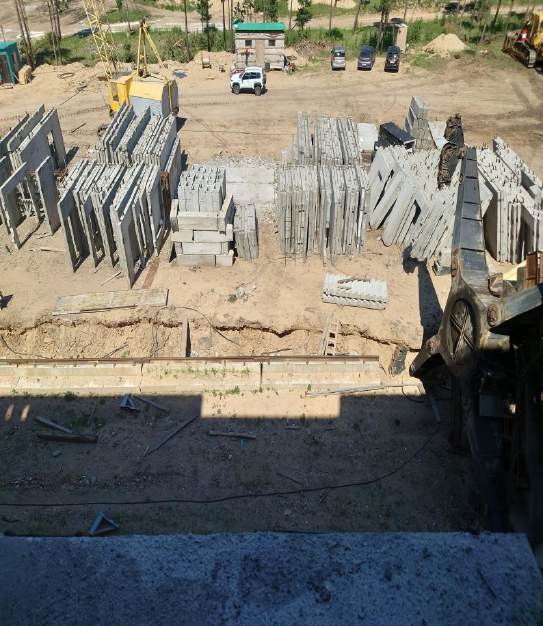 Примерно в 11:30, под управлением машиниста стрела крана находилась над местом складирования строительных материалов, в т. ч. плит перекрытия и стеновых панелей, крюковая подвеска в нижнем положении над плитами.
Возможно предполагалось зацепить и поднять одну из плит на 8-й этаж, к месту монтажных работ, совершал движение ходом крана в южную сторону где отсутствовали тупиковые упоры. Кран выехал за пределы рельсового пути	и потеряв устойчивость,  упал на землю.
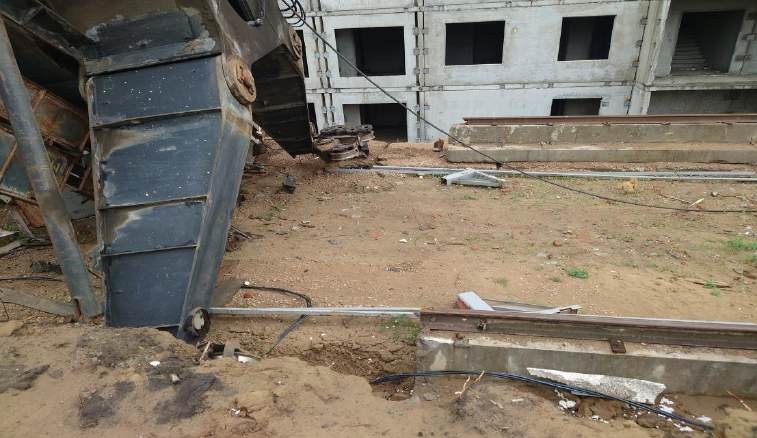 2
РОСТЕХНАДЗОР
Обстоятельства аварии
Забайкальское Управление
При падении стрела в корневой части оторвалась от башни и упала примерно 4-5 метрах от  башни, параллельно ей, кабина конструктивно находится внутри башни и упала задней частью на землю. Бетонные блоки противовеса вышли из посадочного места и упали на землю.
В результате осмотра места происшествия, элементов крана и рельсового пути установлено: отсутствует редуктор (1 из 2) хода крана снятого ранее в связи с ремонтом  электродвигателя, а также отсутствует концевой выключатель ходовой тележки и тормозной механизм хода крана идущие в сборе с редуктором хода крана, 2 тупиковых упора (южная сторона) лежали на земле, в метре от концов рельсового пути к центру пути, в связи с ранее произведенным демонтажном. Отломлен  кусок рельса длиной около 15 см. от конца ближнего рельса  к зданию, в результате падения  крана,    вышеназванная  часть  рельса  была  ранее надломлена (т.е. имела трещину), по следу коррозии на торцевой стороне рельса.  Тупиковые упоры на рельсовом пути с «севера» находятся в крайнем положении, один из них ближний к зданию находится  за  габаритами  рельса  (точка  крепления  висит  в воздухе), тупиковые упоры смещены в процессе работы крана со своих  посадочных  мест,  видны  следы  первоначального положения на рельсах по следам ржавчины, на расстоянии 155см от конца рельс.    Стрела и секции башни деформированы, лопнули по сварным швам соединения раскосов башни и стоек.
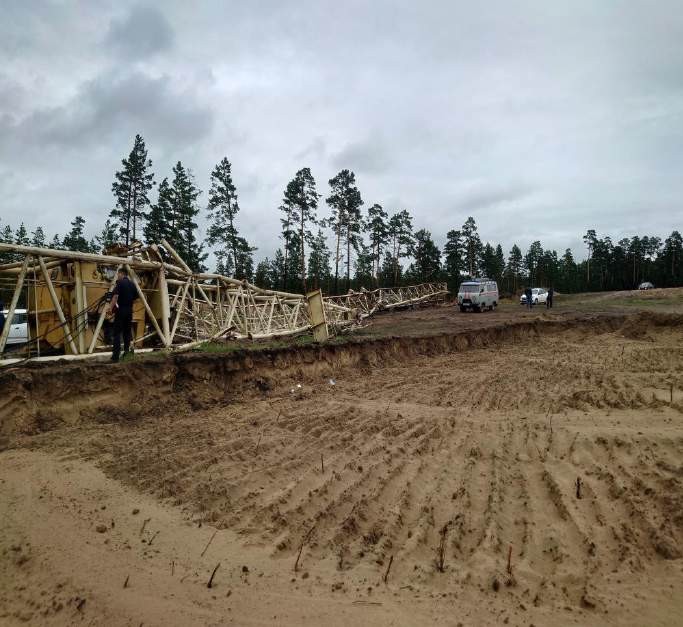 3
РОСТЕХНАДЗОР
Забайкальское Управление
Башенный	кран	КБ-503	Б.2
Обстоятельства аварии
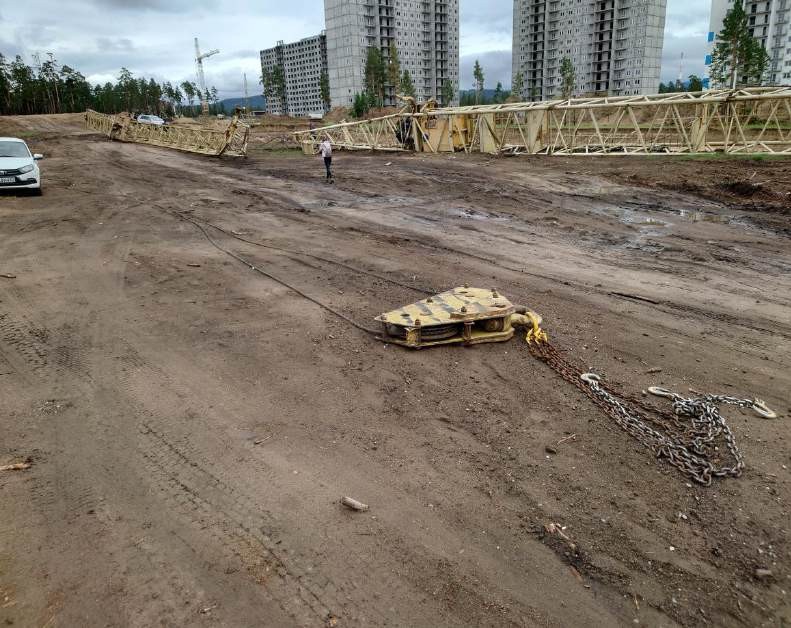 зав.№640 приобретен по договору купли-продажи от
11.06.2021г.
покупатель
«Продавец»
-	ООО
гражданин М. и
«Улан-Удэнский
домостроительный
комбинат»	в	лице
кран
генерального	директора.	Башенный
после монтажа	эксплуатировался ООО «СЗ
«Мегаполис».
Кран перемещен с ранее установленного места после завершения возведения жилого дома №5 I очереди жилого комплекса в 148 квартале  г.  Улан-Удэ.  Монтаж  башенного крана  произведён в 20-х числах февраля 2024г. подрядной организацией, на частично уложенный рельсовый путь примерно длиной
40 м, который в последствии был удлинен путем  добавления  4  бетонных  подушек  с рельсами.
3
РОСТЕХНАДЗОР
Забайкальское Управление
Обстоятельства аварии
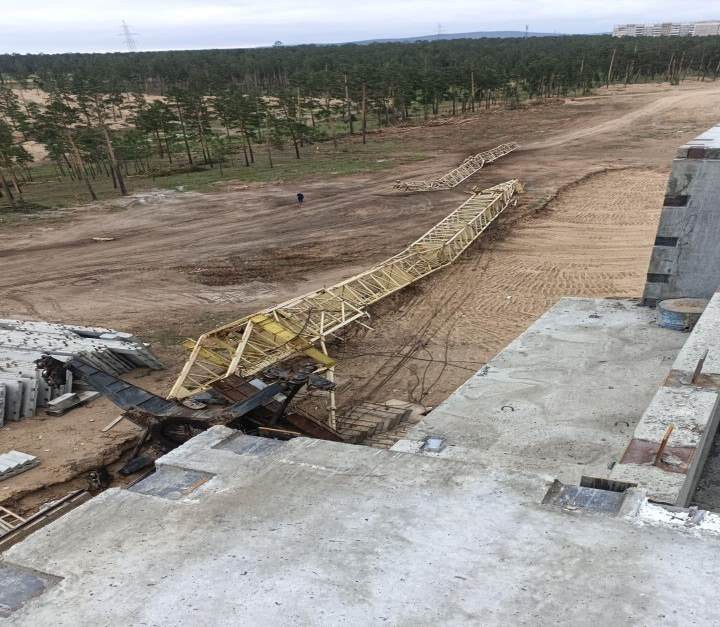 Находившийся
в	кабине	башенного
крана (высоты падения около 53 метров)
извлечён	спасателями
поисково-
спасательной службы г. Улан-Удэ МКУ
«Безопасный	город» жизни,
без  признаков
получил травмы, Судебно-
Пострадавший
несовместимые	с
жизнью
месте.
скончался
медицинский
на
диагноз:
Травматический
шок.	Раздавленная
грудная	клетка.
Травмы множественные. По результатам судебно-  химического    исследования скелетной мышцы и мочи пострадавшего, проведенного  ГБУЗ  «Республиканское бюро  судебно-медицинской  экспертизы» выписка из акта от  21. 06.2024г.  №1618 метиловый  этиловый,  н-пропиленовый, бутиловый,  амиловый  спирты  и  их изомеры не обнаружены.
РОСТЕХНАДЗОР
Причины аварии
Забайкальское Управление
условий выполнения инженерно-техническими работниками требований ФНП на ПС №461, должностных инструкций, а
персоналом - производственных инструкций
проведение экспертизы промышленной безопасности  технических устройств, применяемых на опасном производственном объекте, проведение диагностики, испытаний, освидетельствование технических устройств, применяемых на опасном производственном объекте, в установленные сроки
Организация, эксплуатирующая
3. принятие мер по предотвращению проникновение посторонних лиц на строительный объект, на котором эксплуатировался кран КБ-503 Б.2.
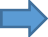 опасный	производственный
объект  (к  категории  опасных
4. приёмку башенного крана КБ-503 Б.2 зав. 640: отсутствует акт пуска ПС в работу на
основании решения комиссии эксплуатирующей организации
производственных	объектов
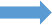 относятся объекты, на которых
используются	стационарно
5. регистрацию объектов в государственном реестре опасных производственных объектов;
установленные грузоподъемные механизмы) не обеспечила:
6. разработку и утверждение внутренним распорядительным актом эксплуатирующей
организации инструкции с должностными обязанностями, а также поименный перечень лиц,
ответственных за промышленную безопасность
7. содержание ПС в работоспособном состоянии и безопасные условия работы путем организации
надлежащего надзора и обслуживания, технического освидетельствования и ремонта;
рельсовые пути, находящиеся в эксплуатации, должны подвергаться постоянной проверке, периодическому комплексному обследованию, техническому обслуживанию и ремонту
установку по два тупиковых упора, ограничивающих рабочую зону ПС на каждой рельсовой нити рельсового
аттестацию специалистов по промышленной безопасности, работники (персонал) обслуживающие грузоподъёмные краны не проходили проверку знаний в квалификационной комиссии организации.
пути.
РОСТЕХНАДЗОР
Забайкальское Управление
По результатам внеплановой проверки, юридическое лицо ООО «СЗ «Мегаполис» привлечено к административной ответственности по ч. 3, ст. 9.1 КоАП РФ в виде штрафа в размере один миллион рублей.
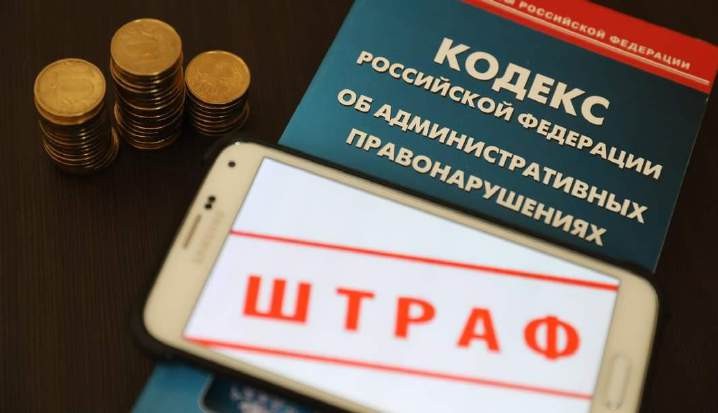 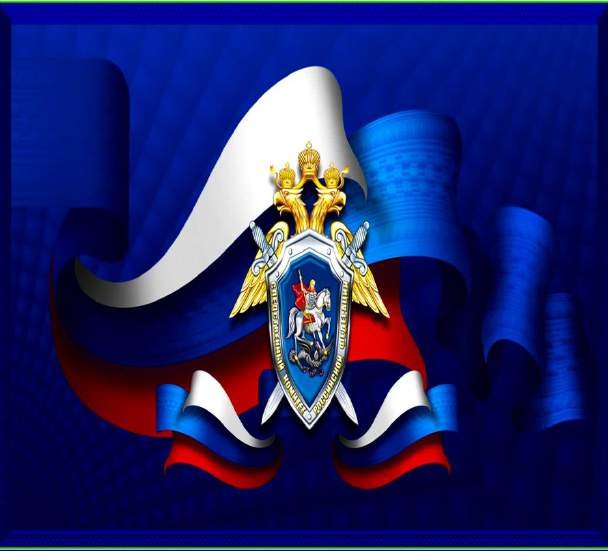 Материалы  проведенного  расследования  аварии  с башенным краном направлены в следственный комитет для  рассмотрения  по  факту  смертельного  случая  с машинистом башенного крана.
4
РОСТЕХНАДЗОР
Забайкальское Управление
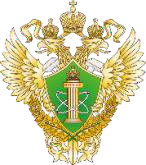 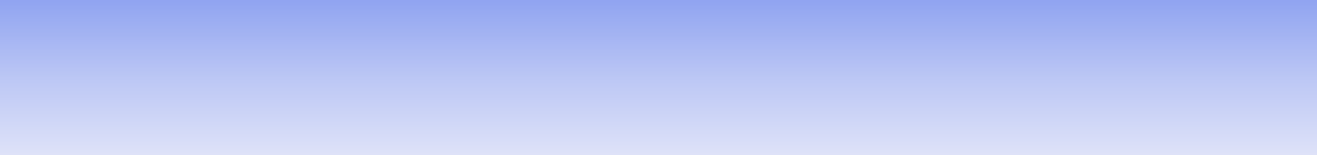 В соответствии п. 138 ФНП ПС после установки на объекте башенных кранов, направить уведомление в Ростехнадзор, о принятии участия в комиссии, с целью проверки работоспособности ПС и возможности его эксплуатации.
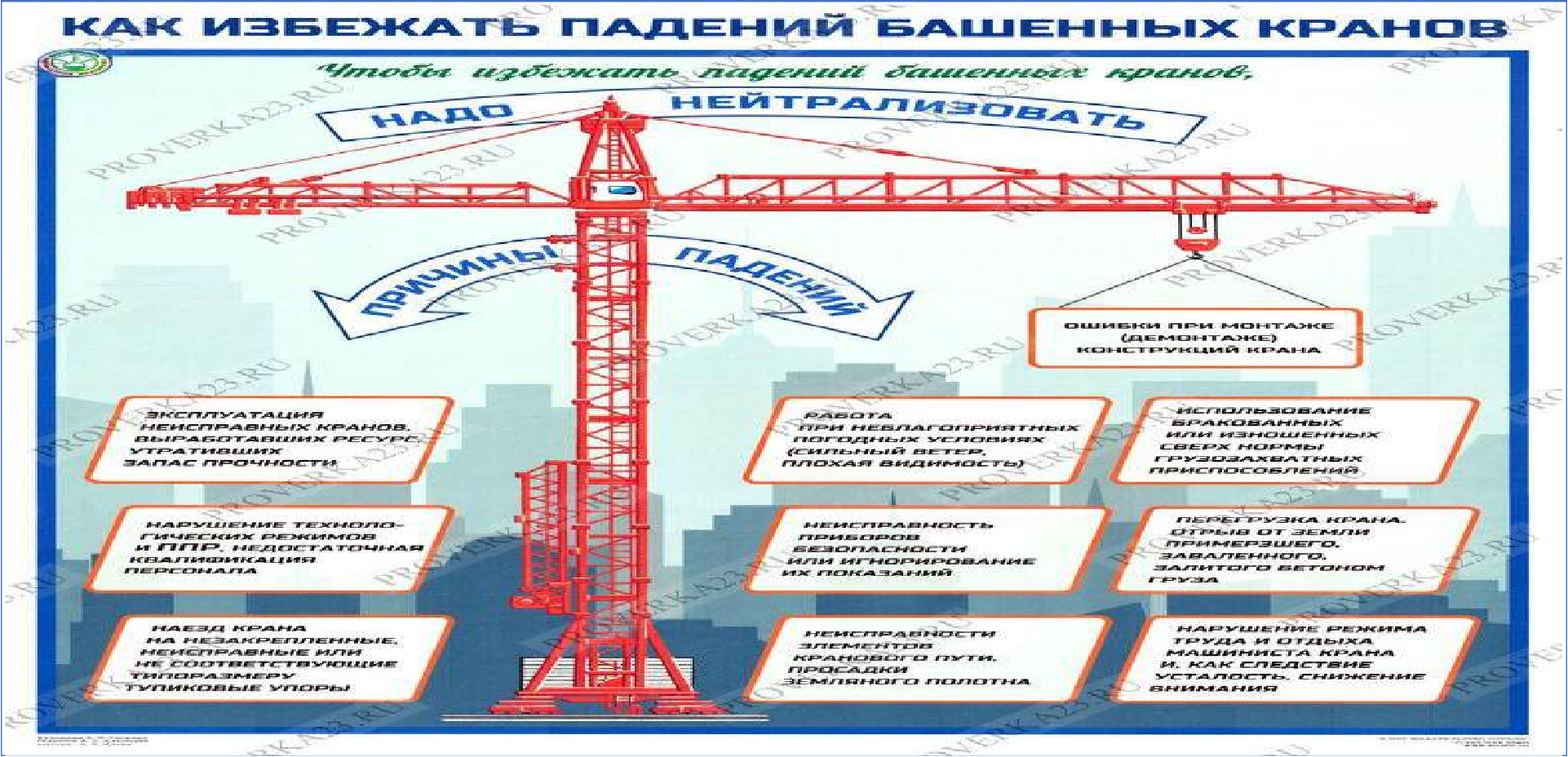 12
РОСТЕХНАДЗОР
Забайкальское Управление
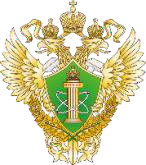 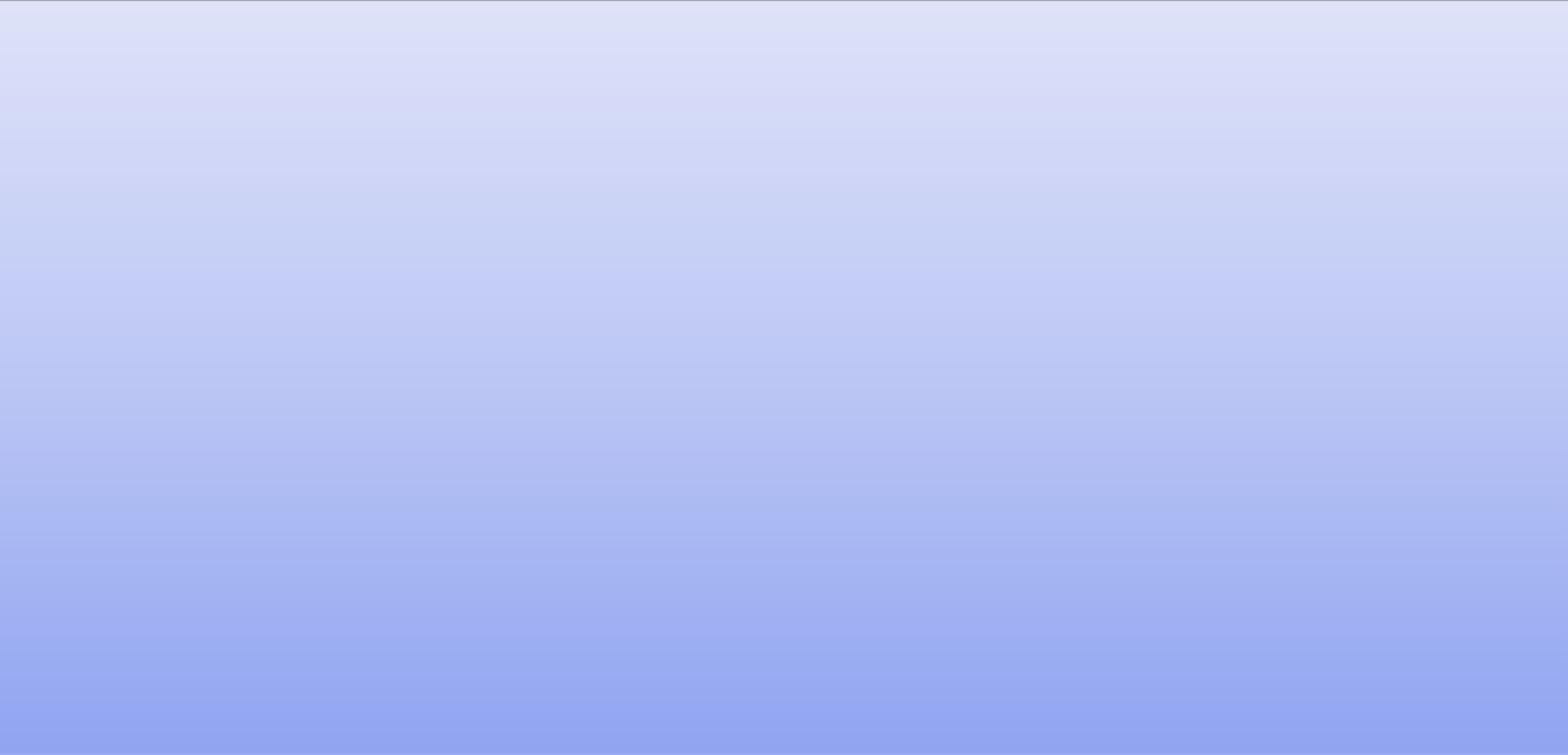 СПАСИБО ЗА ВНИМАНИЕ!
Слайд 8